Региональный этап Российской научно-социальной программы для молодёжи и школьников «Шаг в будущее»

Секция: Математика и компьютерные науки



Исследование надежности генератора псевдослучайных последовательностей
Автор: Пахомов Владислав Андреевич, учащийся 9Б класса МБОУ «Ровеньская СОШ с УИОП»

Научный руководитель: Титовская Елена Петровна, учитель информатики
Введение
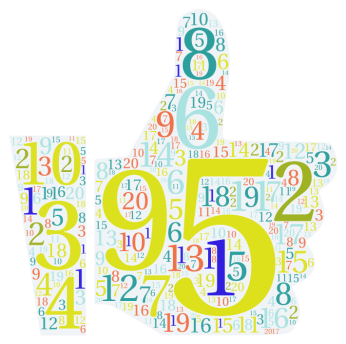 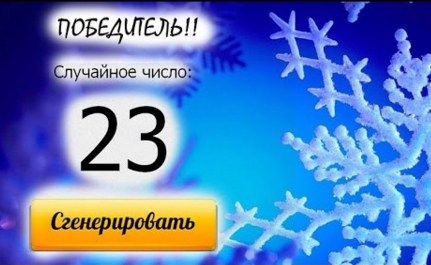 Цели и задачи исследования
Цель: выявить отсутствие зависимости между числами в последовательности, созданной рандомным генератором.
Задачи:
Изучить литературные и Интернет источники по теме.
Выяснить  значимые показатели надежности числовых последовательностей на предмет независимости.
Определить способы тестирования числовых последовательностей
Оценить надежность выбранных генераторов случайных чисел с помощью проверки свойств последовательности чисел.
Гипотеза
возможно, существует определенная закономерность  в последовательности чисел,  при их формировании  рандомным генератором.
Генерация случайных чисел слишком важна, 
чтобы оставлять ее на волю случая.
Роберт Кавью
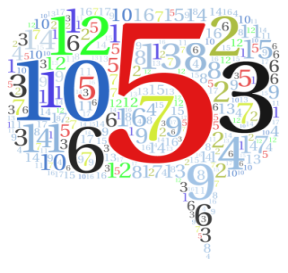 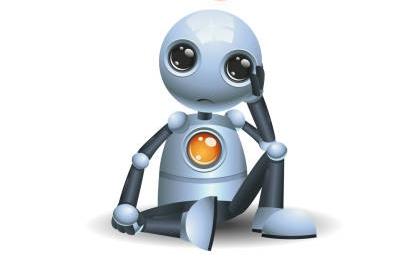 Классификация генераторов случайных чисел
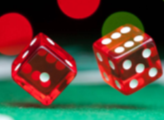 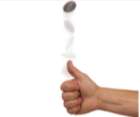 Генератор истинно случайных последовательностей
Генератор псевдослучайных последовательностей
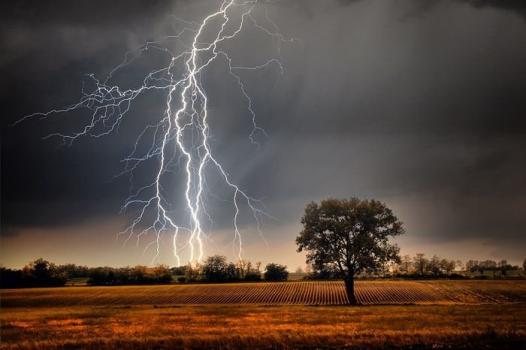 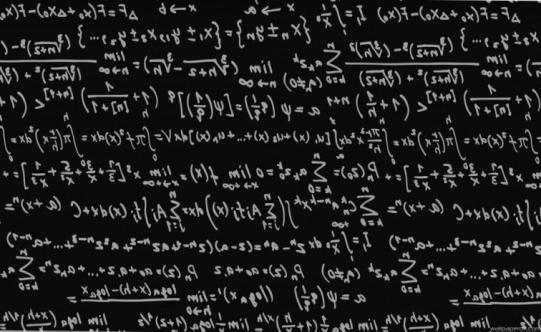 Random.org
HotBits
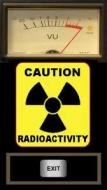 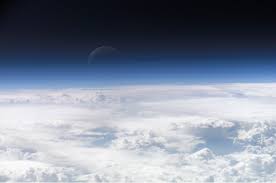 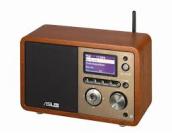 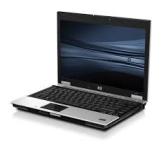 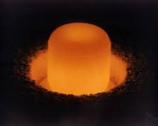 Сфера применения случайных чисел
Лотерея:
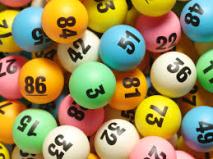 Создание кода 
    для капчи:
Компьютерные игры:
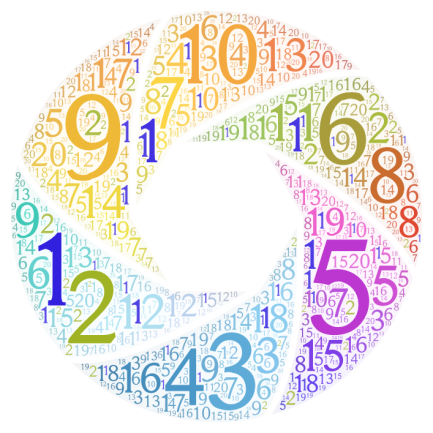 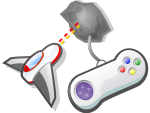 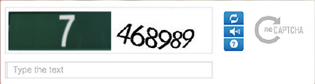 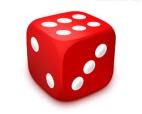 Коды безопасности онлайн-сервисов:
Компьютерное моделирование:
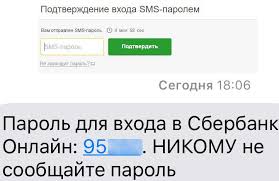 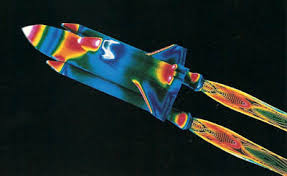 Криптография:
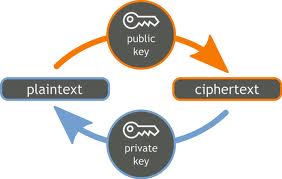 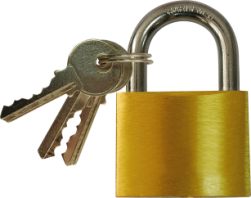 Недостатки последовательностей
Слишком короткий период

 Последовательные значения не являются независимыми

 Неравномерное  распределение чисел в последовательности
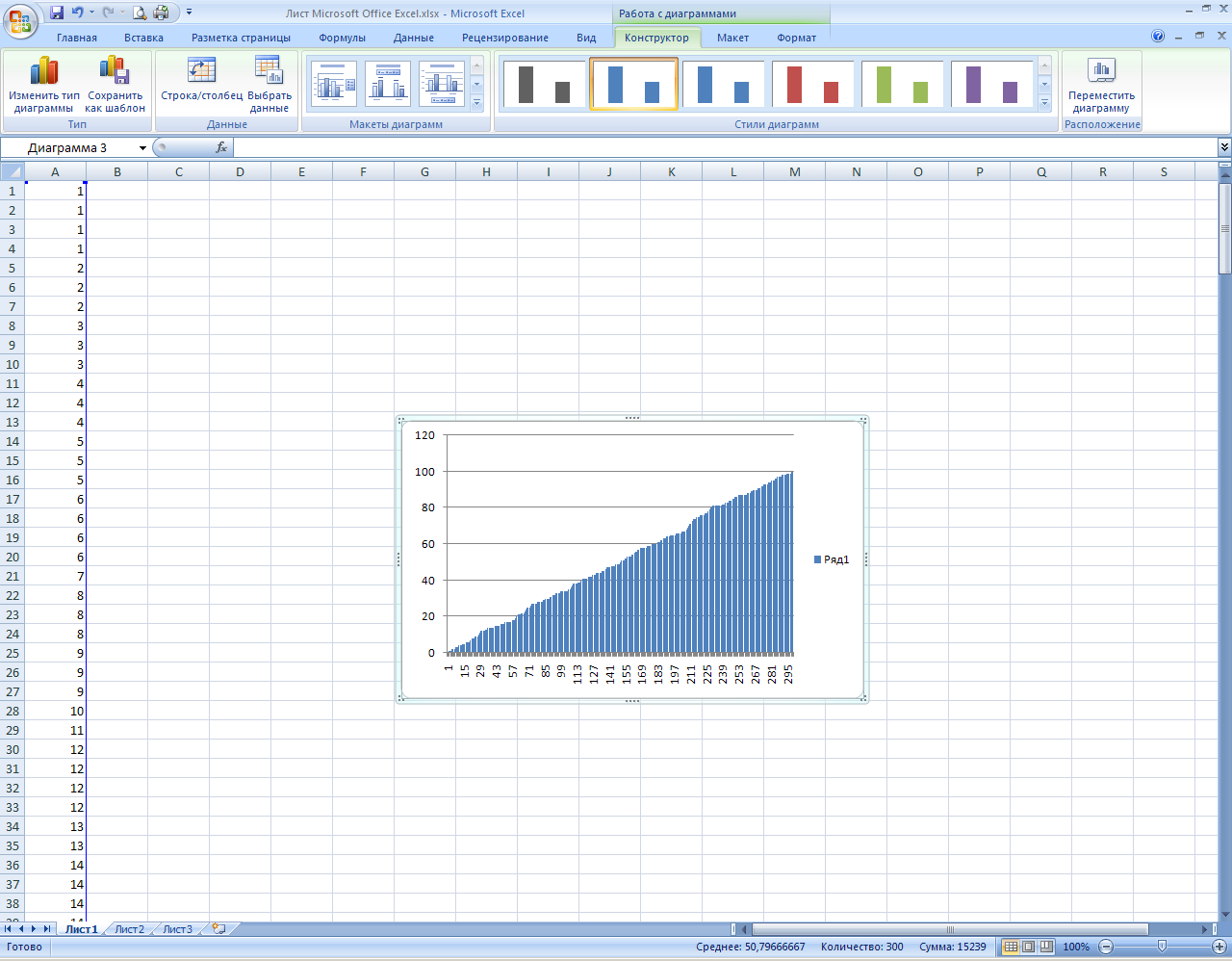 Методы исследования ГПСЧ
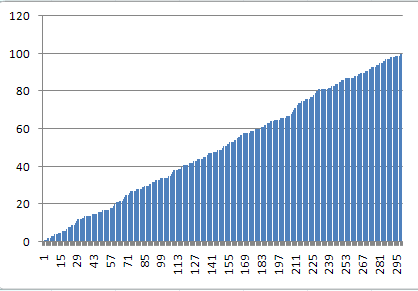 Гистограмма проверки на монотонность
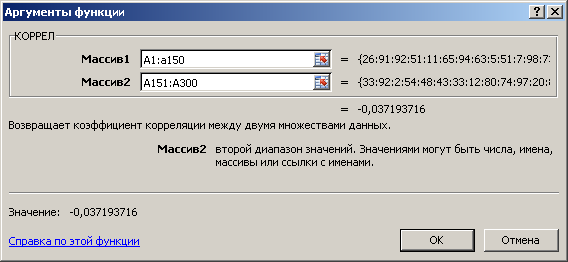 Выявление корреляционной связи
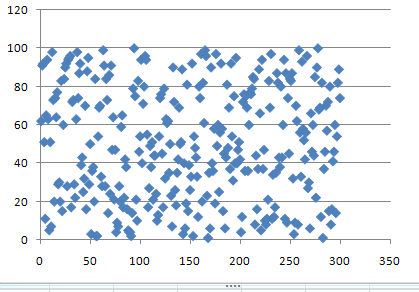 Распределение на плоскости
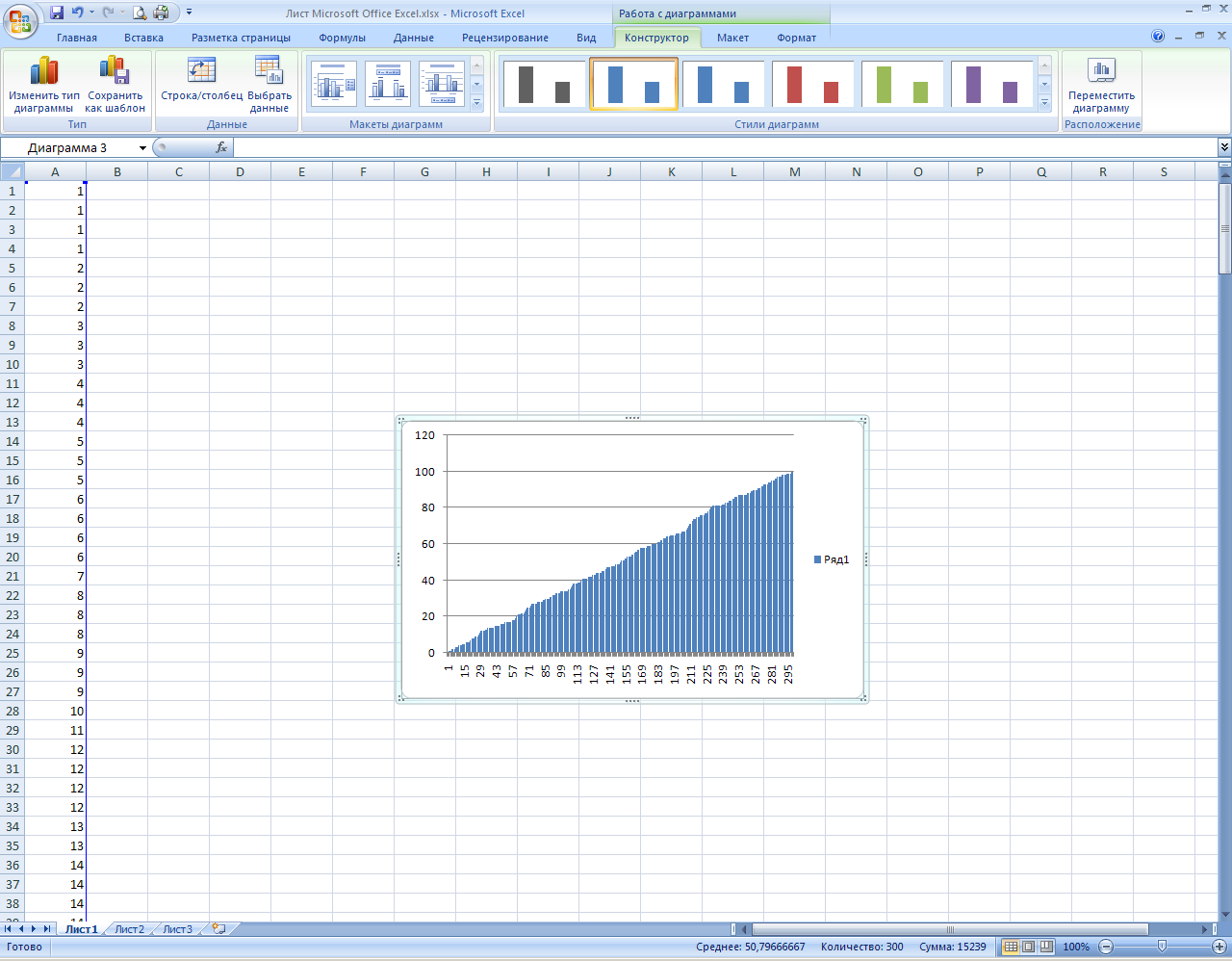 Тестируемые генераторы
Онлайн генератор https://randomus.ru

Встроенный генератор системы программирования Pascal

Встроенный генератор системы программирования Java

Арифметический генератор, разработанный на  Java по формуле ГПСЧ
Генератор чисел на основе формулы
По формуле ГПСЧ был разработан генератор случайных чисел на ЯП Java

public class Generator{
private static long x_minus_1 = -1;
private static double a = 19273562;
private static double b = 1881787946;
private static long n = 1236845231;
public static Double generate (){
if(x_minus_1 == -1){
long j = System.currentTimeMillis();
while(j > 100000){
j = j % ((long)Math.pow(10, (String.valueOf(j).length() - 1)));
}
x_minus_1 = j;
}
x_minus_1 = ((long) (a * x_minus_1 + b)) % n;
return Double.valueOf("0." + String.valueOf(x_minus_1));
}
}
ФОРМУЛА:
xn+1 = (a*xn + b) mod c
Тест: распределение на плоскости
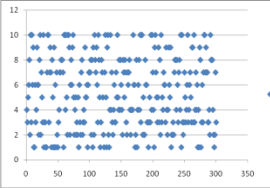 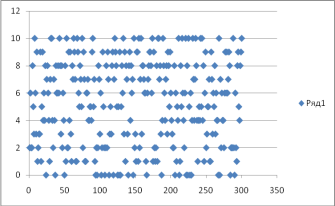 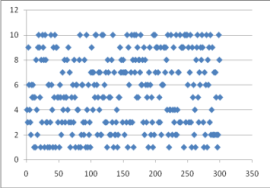 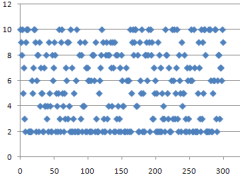 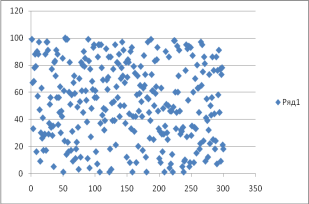 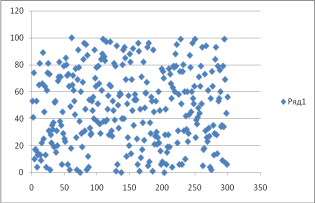 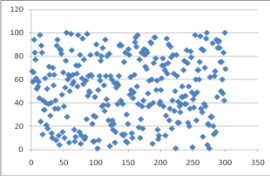 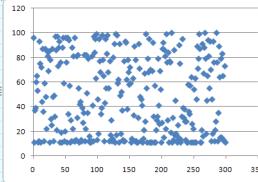 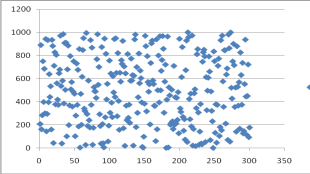 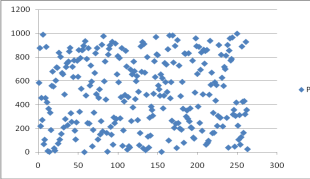 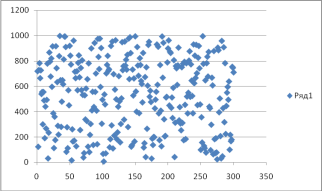 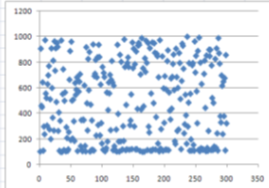 Выводы по арифметическому генератору
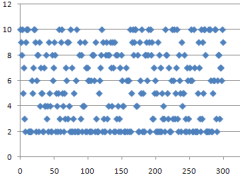 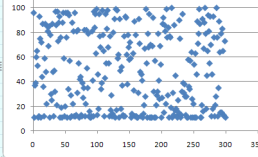 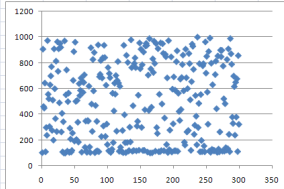 Джон фон Нейман: « … всякий, кто питает слабость к арифметическим методам получения случайных чисел, грешен вне всяких сомнений … ».
Тест: корреляционный анализ
Сила корреляционной связи:
сильная: ±0,7  до   ±1
средняя: ±0,3  до   ± 0,699
слабая:   ±0     до   ± 0,299
Направление корреляционной связи:
прямая:      +
обратная :  -
Вывод
Все выбранные для тестирования генераторы проходят тест по корреляции и распределению чисел. 

Генератор, написанный по формуле не проходит тест по равномерности распределения чисел.

Три выбранных генератора псевдослучайных чисел создают качественные, с точки зрения отсутствия зависимости между случайными числами в их последовательности. Такие последовательности предугадать невозможно.  

Гипотеза о возможности существования определенной закономерности в последовательности рандомных чисел и возможности их угадывания нашла частичное подтверждение на примере одного из четырех тестируемых генераторов случайных чисел.
СПАСИБО ЗА ВНИМАНИЕ!